To Know from Tannen (2004)
Pets as IPC resources:
Buffer criticism
Shift frames
Deliver praise
Teach values
Mediate/avoid conflict
Reflect & constitute family ID
What IS vs How we DOFAMILY
vs
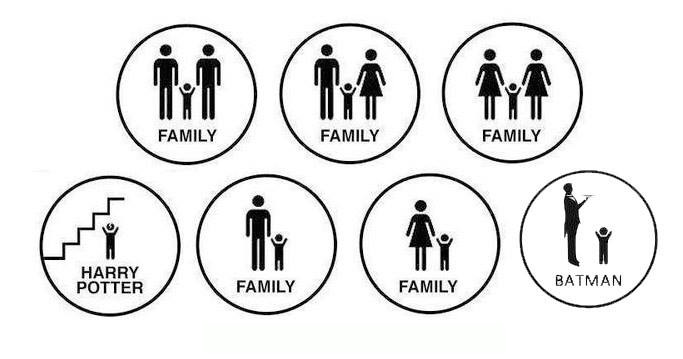 GrandparentsLifespan implications for family
Responsib’s OF
                                              in GP-headed households
Outcomes for GPs:  

Responsib’s FOR 
“Who gets custody of Grandma?” 
           (Coleman & Ganong, 2011)
Predictors of getting help:
  
  
  
Length of
Extendeds
Aunts/Uncles
Geographic distance? (media)
Own kids?
Dependent on adult sibs’ relations
Cousins
In-Laws
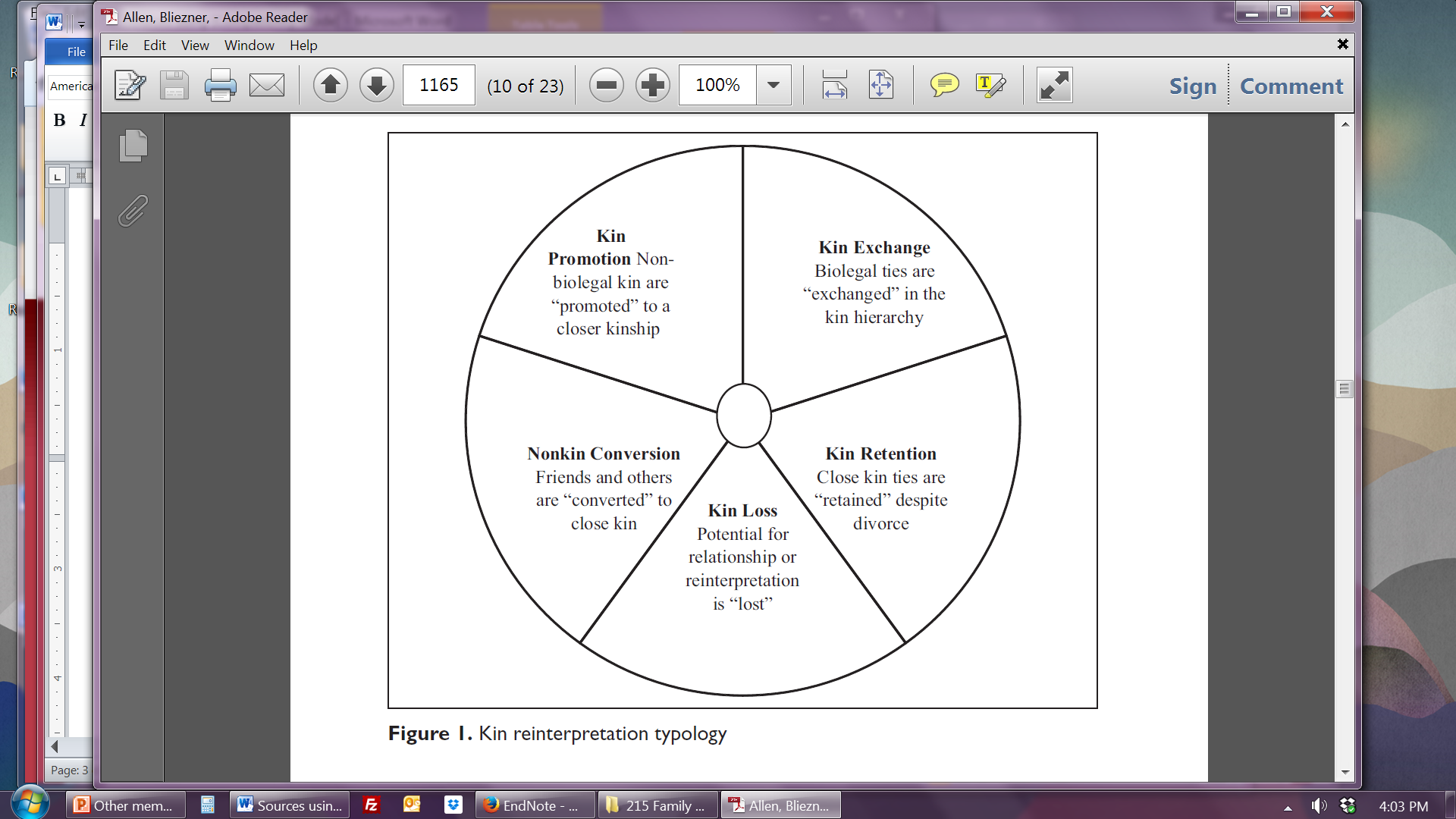 Allen et al., 2011, p. 1164
Elective/Voluntary/Fictive Kin
Braithwaite et al. (2010) found                                     voluntary kin as:
                            family
After  
After   
                            family
                                              by blood/legal family as whole
Enacts                                       in B/L family
Enacts role present, but                                            in B/L family
Enacts role for  
                                   family
                                   family